Silben
3 Buchstaben 2 Laute
Übungsart:
Titel:
Quelle:
Siegbert Rudolph

Silbe ist nicht gleich Wort!
C:\Users\Master\OneDrive\01 Übungsdateien\Am Anfang\Silbenübungen\3 Buchstaben.pptx - Seite 1
2
Silbenübung – Vokal lang – Silbe offen
Klick!
bau
dau
fau
gau
hau
jau
kau
lau
mau
pau
sau
tau
wau
zau  
bei
dei
gei
hei
kei
lei
mei
nei
pei
rei
sei
tei
wei
zei  
beu
deu
feu
heu
leu
meu
neu
peu
reu
seu
teu
weu
xeu
zeu 
bie
die
fie
gie
hie
kie
lie
mie
nie
pie
rie
sie
wie
zie  
pfa
pfe
pfi
pfo
pfu
pfü
pfö
pfä
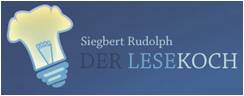 C:\Users\Master\OneDrive\01 Übungsdateien\Am Anfang\Silbenübungen\3 Buchstaben.pptx - Seite 2
3
Silbenübung – Vokal kurz – Silbe geschlossen
Klick!
aub
auf
aug
auk
aul
aum
aun
aus
aut
auz 
eib
eid
eif
eig
eik
eil
eim
ein
eip
eis
eit
eiz 
eub
eud
euf
eug
euk
eul
eum
eun
eup
eus
eut
euz 
apf
epf
upf
opf
ipf
üpf
öpf
äpf 
ang
ung
eng
ing
ong
üng
äng
öng 
ank
unk
ink
onk
ünk 
C:\Users\Master\OneDrive\01 Übungsdateien\Am Anfang\Silbenübungen\3 Buchstaben.pptx - Seite 3
4
Üben verbessert die Fertigkeit!
Wer nicht übt, wird nicht gescheit!
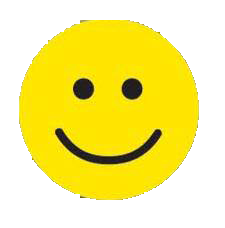 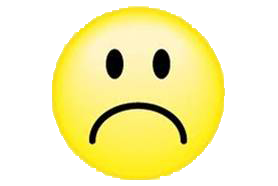 Hurra, wieder ein Stück weiter!
C:\Users\Master\OneDrive\01 Übungsdateien\Am Anfang\Silbenübungen\3 Buchstaben.pptx - Seite 4